Проект на тему:«Великий Новгород - малая Родина!»
Подготовили воспитатели группы №9:
Бочарова Н.М
Кораблёва Ю.В.
Когда дети возвращаются из летних отпусков в детский сад, то они всегда приносят много интересной информации, делятся впечатлениями о тех местах, в которых побывали, что нового и интересного узнали.
Летом один из мальчиков группы гостил у бабушки в поселке Крестцы. Он рассказал о фабрике ёлочных игрушек. 
Дети очень заинтересовались и выразили желание посетить это место. В ходе беседы у детей возник вопрос: 
«А что еще интересного есть у нас в городе и области?»
Во время утреннего круга мы с детьми решили узнать больше о Новгороде и Новгородской области. Вместе с детьми составили план мероприятий и определили места, в которых хотели бы побывать.
Поскольку таких мест оказалось очень много, было решено темой годового проекта определить: 
«Великий Новгород – малая Родина»
Актуальность: 
С течением времени в жизни общества меняется многое. Но тенденции в воспитании детей не меняются.
 Цель воспитания во все времена - передача нравственного опыта и главных жизненных ценностей.
Важно прививать детям чувство любви и привязанности к культурным ценностям родного края потому, как на этой основе воспитывается патриотизм.
Период работы по темесентябрь 2017 – май 2018
Ожидаемые результаты:
Систематизация и закрепление знаний	 у детей об истории Новгородского района – малой Родины, традициях и образе жизни человека, живущего в городе и области;

Развитие интереса к истории Новгородской земли;

Развитие познавательных способностей детей, формирование жизненных ориентиров, средствами совместной творческой деятельности , в том числе и с родителями.
Тематическое планирование занятий по знакомству с родным краем
Наш край на карте
Знакомство с флагом и гербом
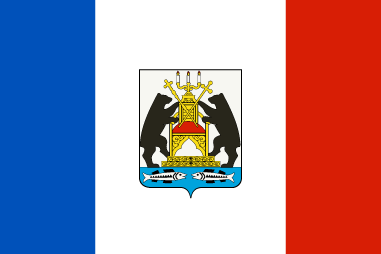 Лэп-бук
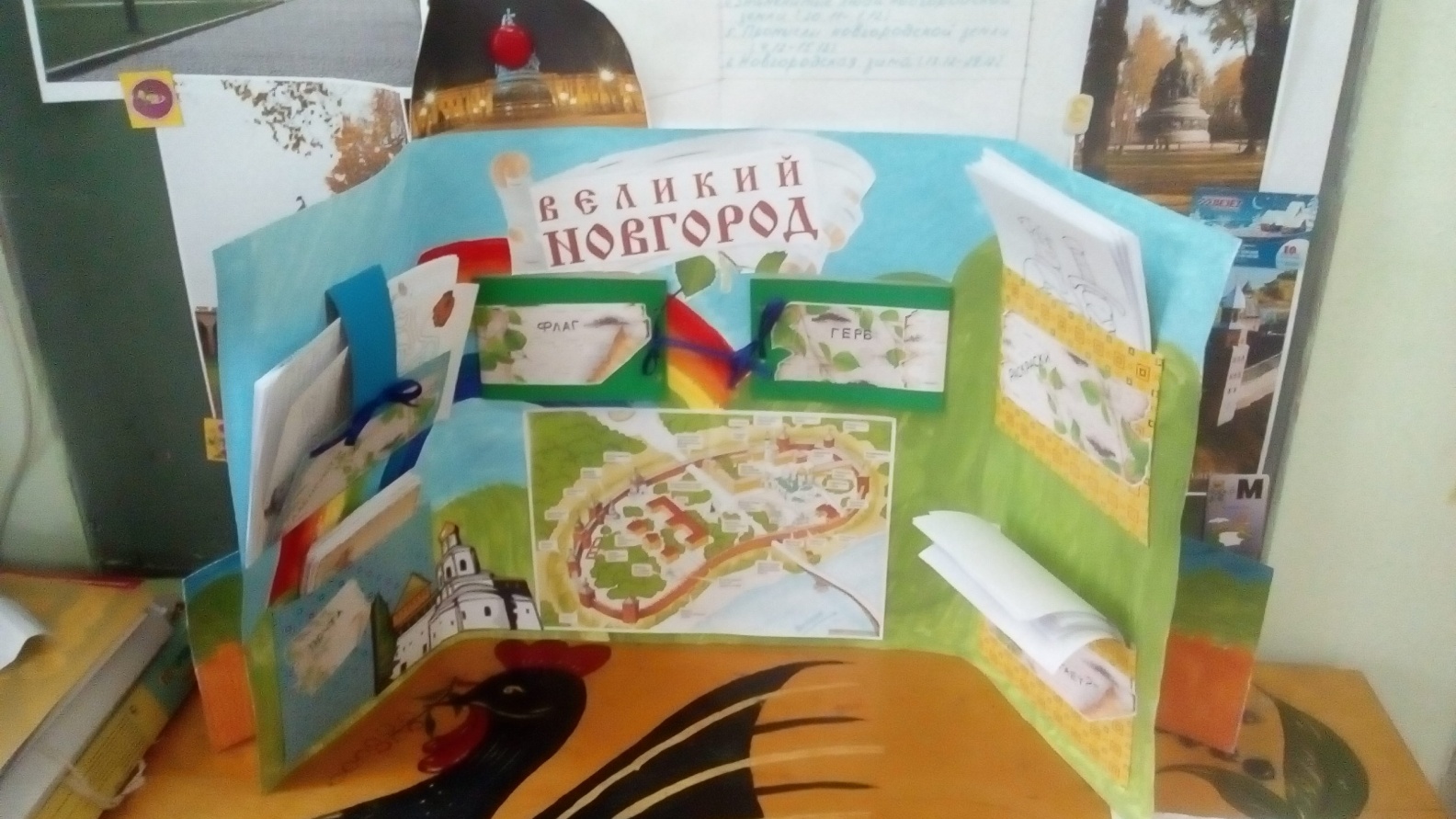 Природа Новгородского района
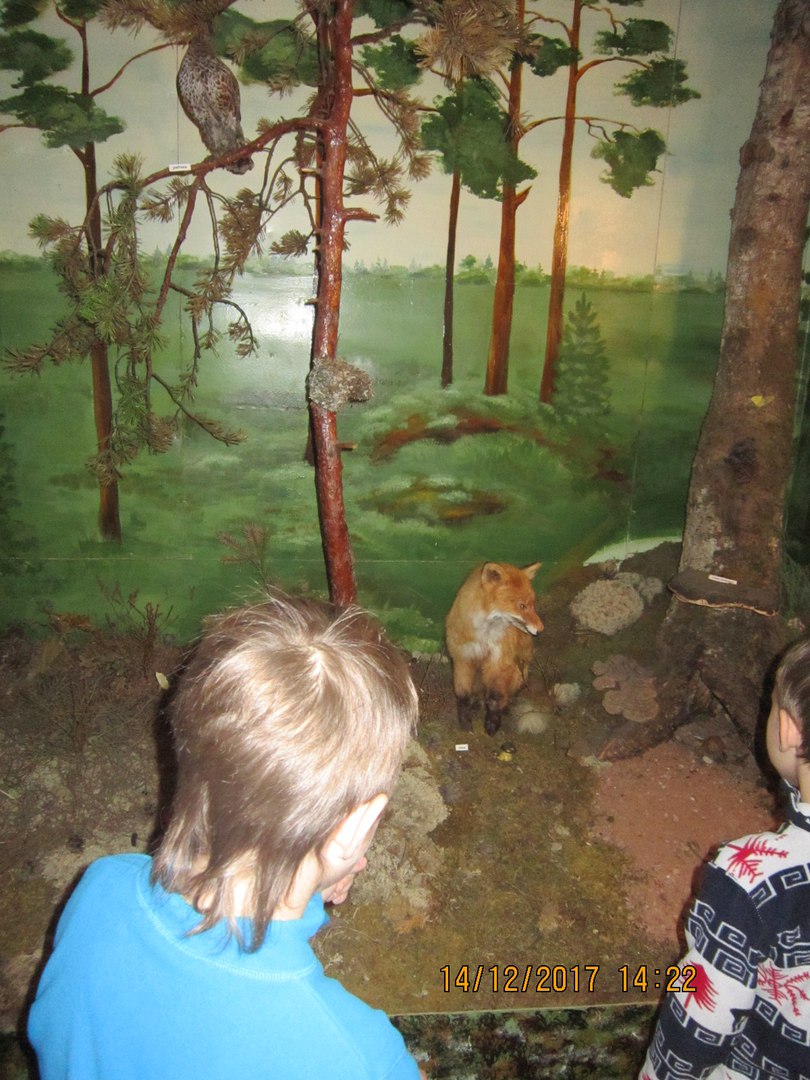 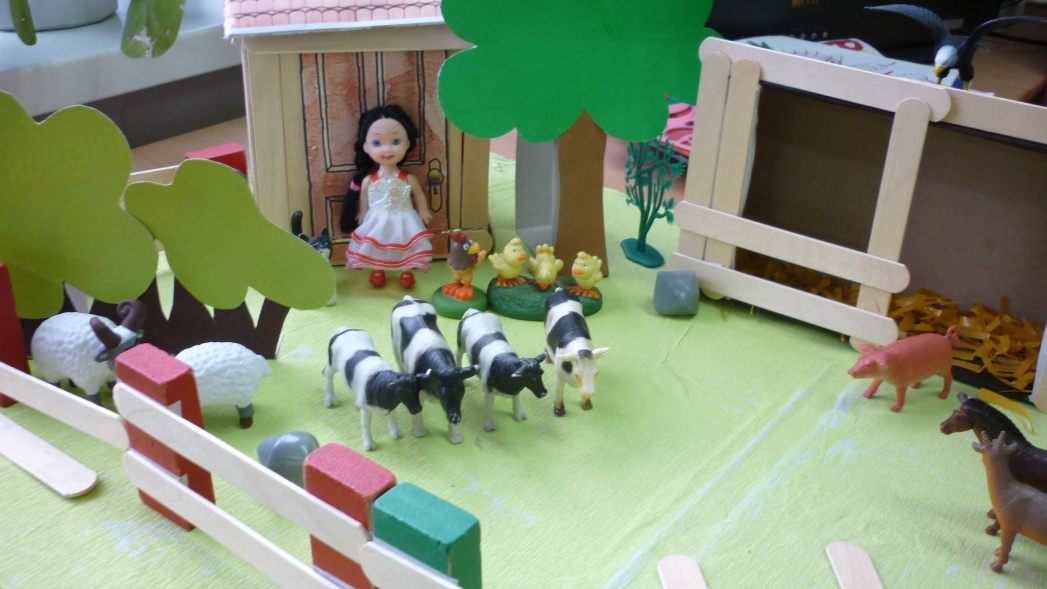 Экскурсия в городской парк
Легенда о купце Садко
Экскурсия в Кремль
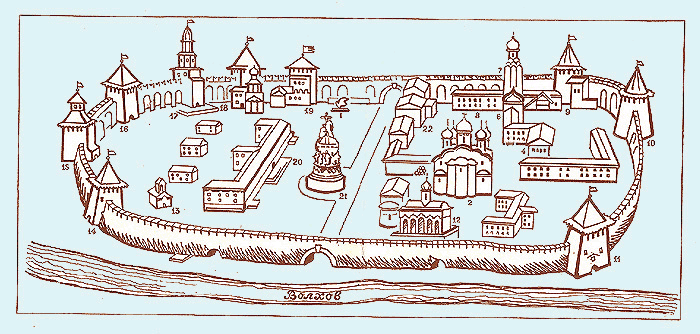 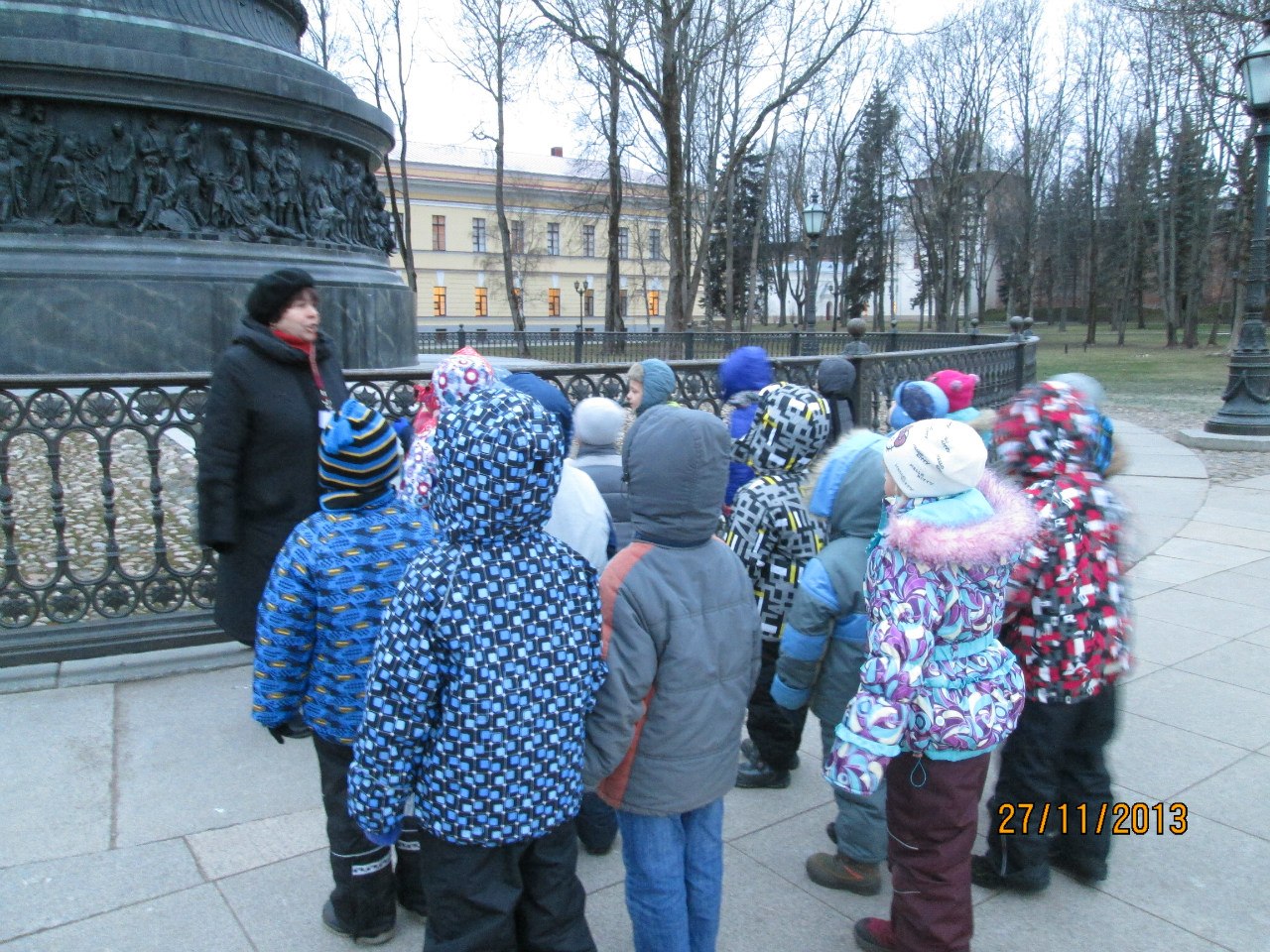 Экскурсия в Музей древности
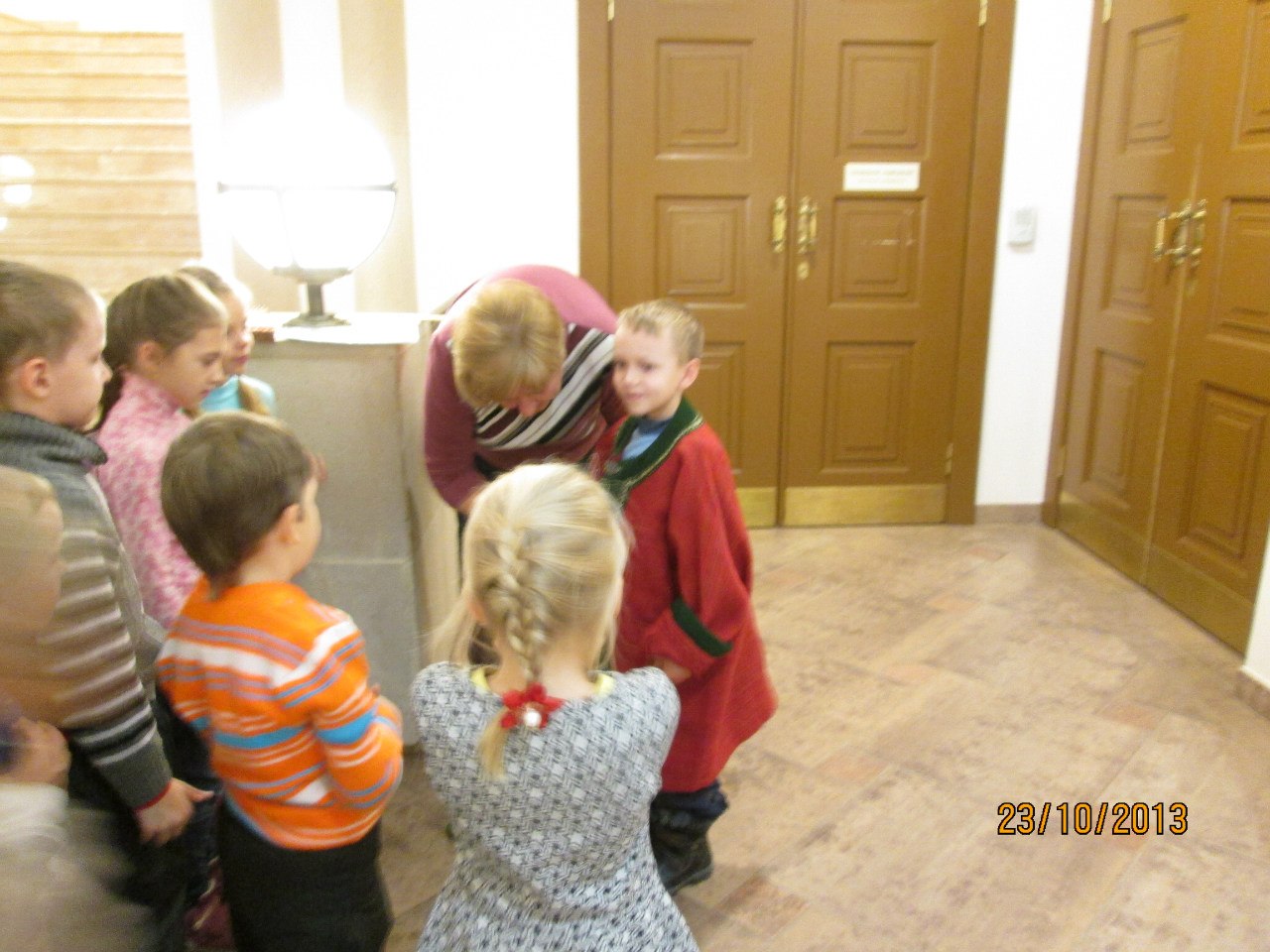 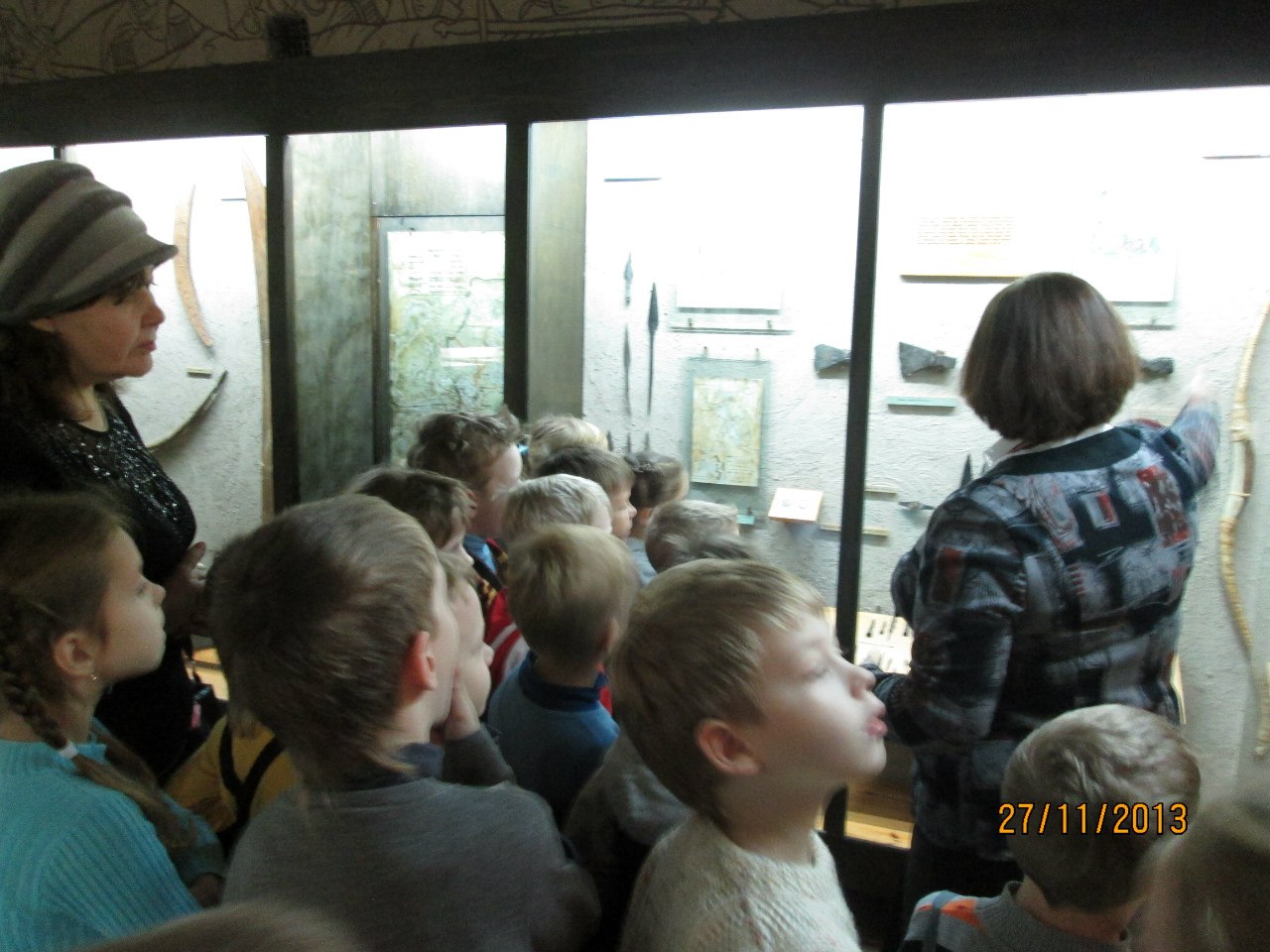 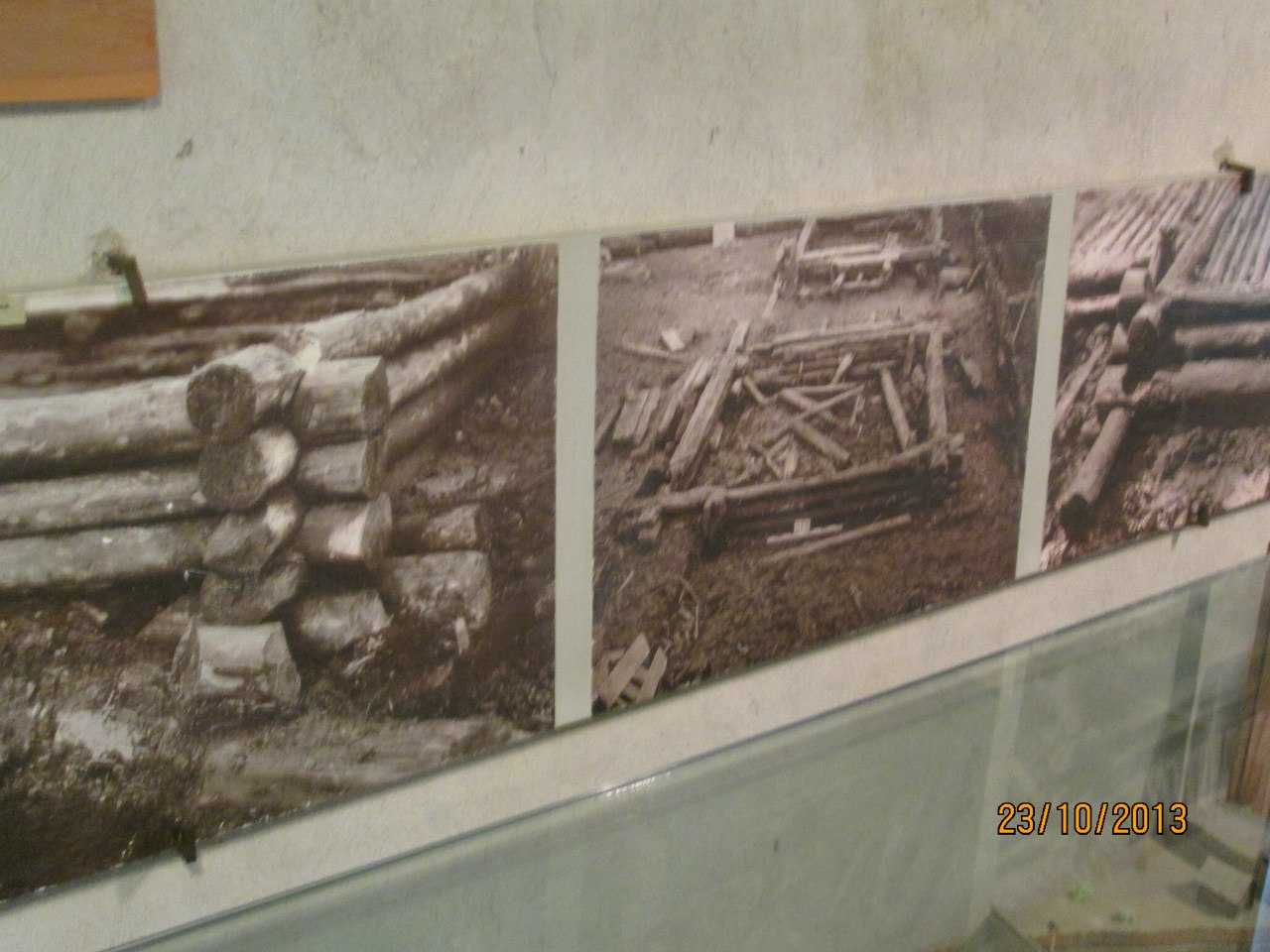 Экскурсия к памятнику Александру Невскому
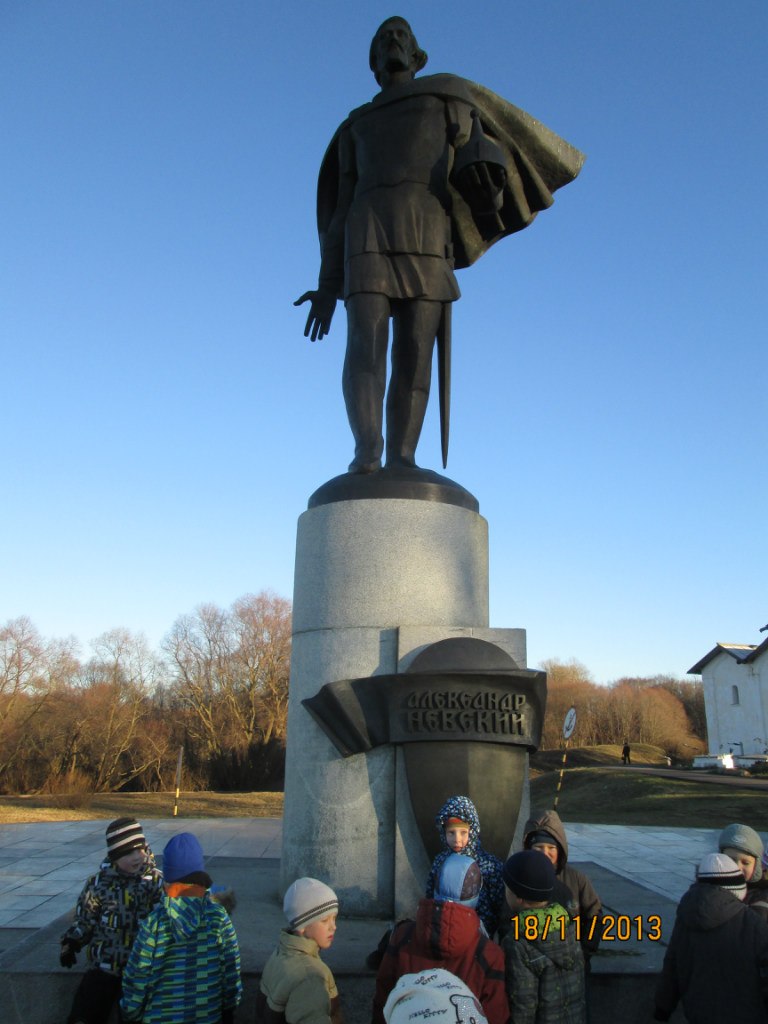 Поездка на фабрику новогодней игрушки п.Крестцы
Музей воинской славы
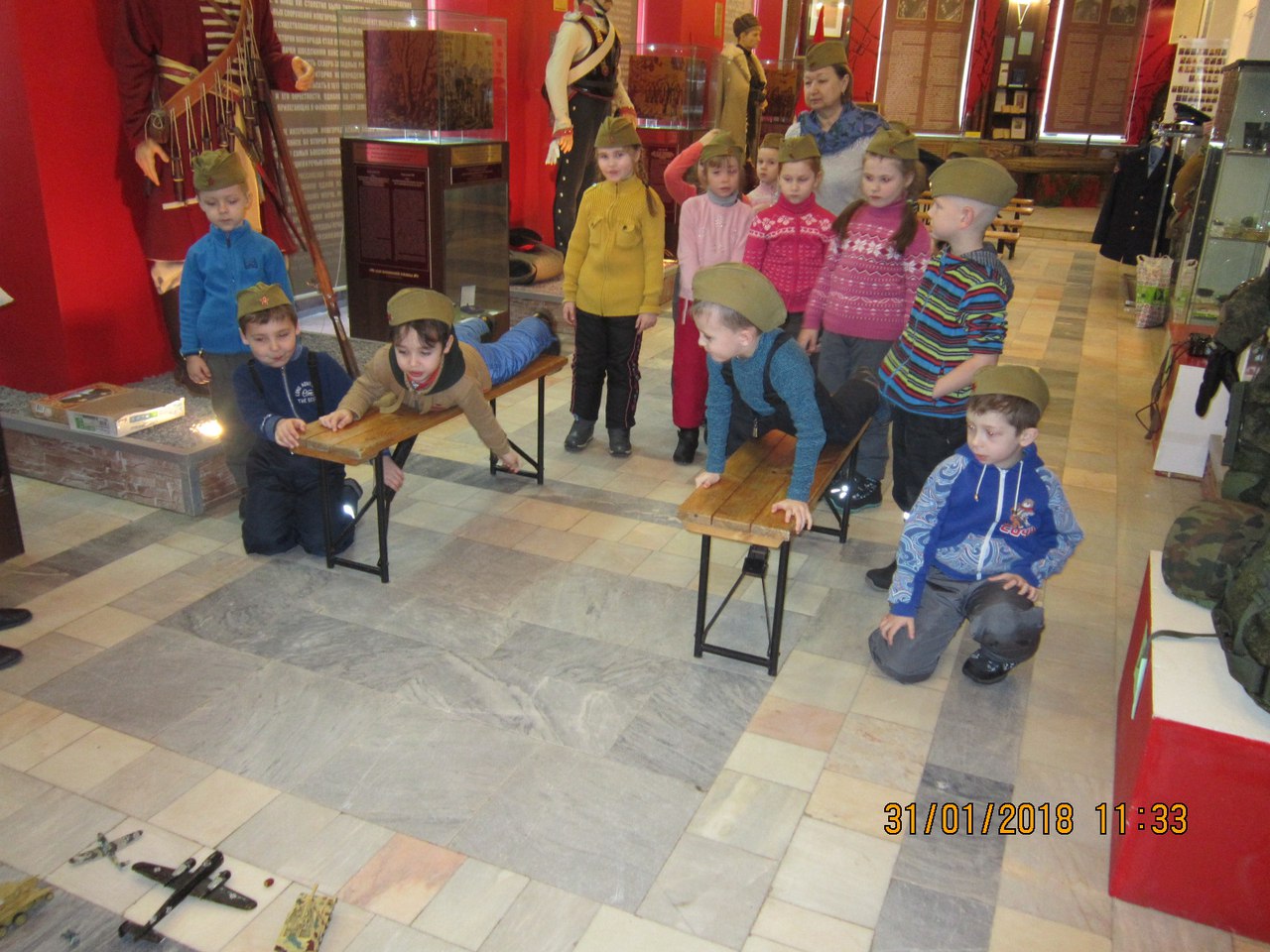 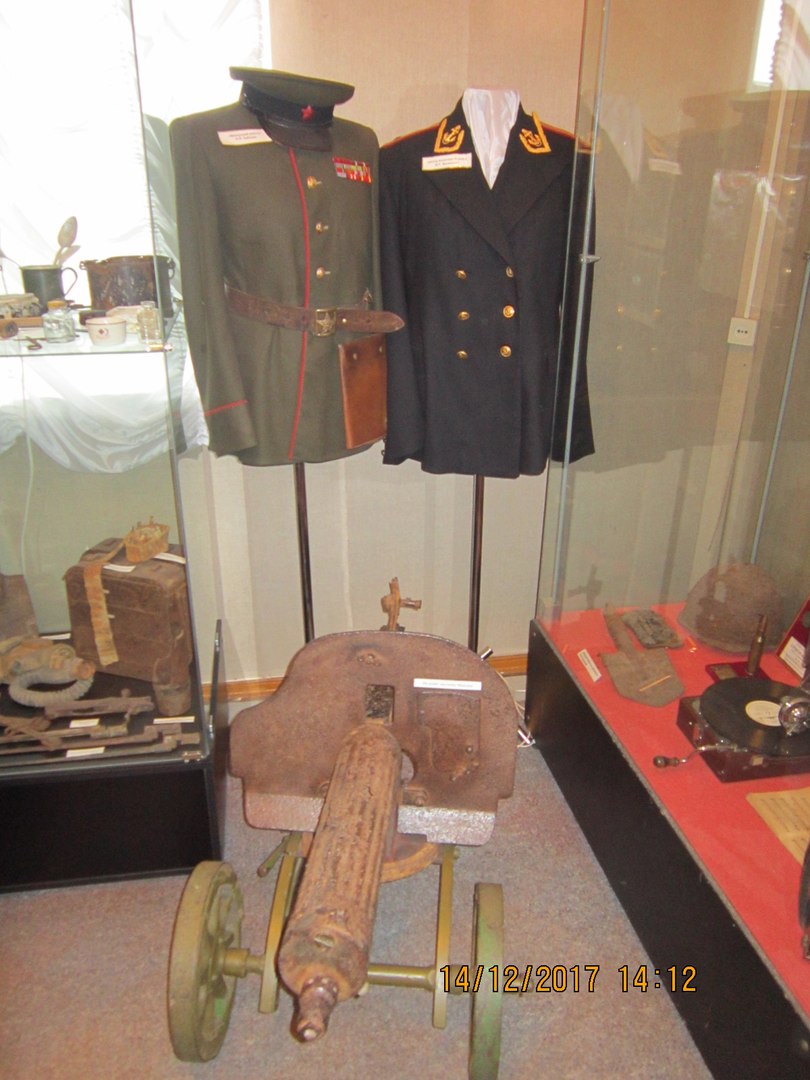 Школа № 14
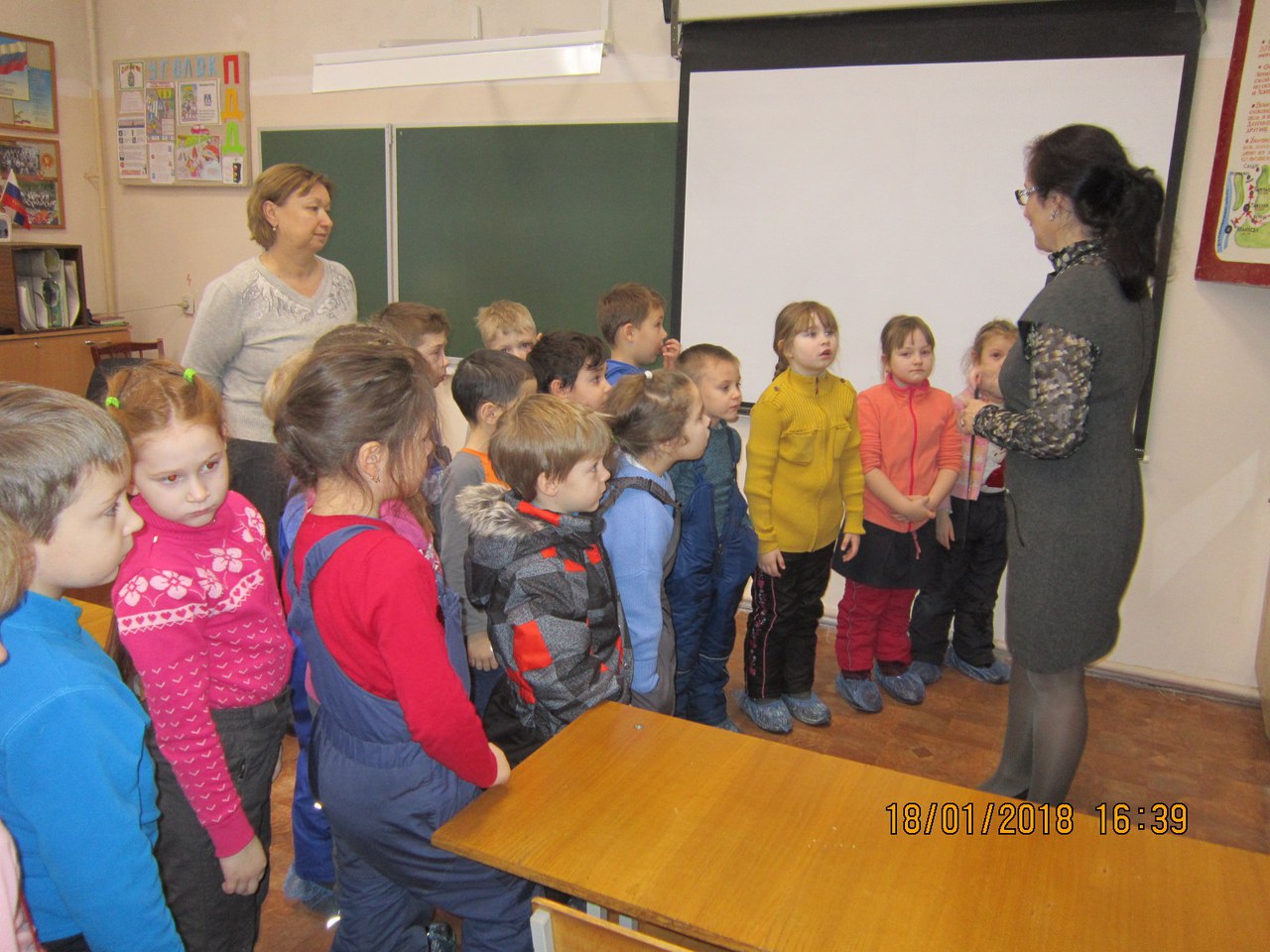 Знакомство с изделиями новгородских мастеров
Знаменитые люди Новгородской земли
Роспись фарфоровой посудыДесятинный монастырь
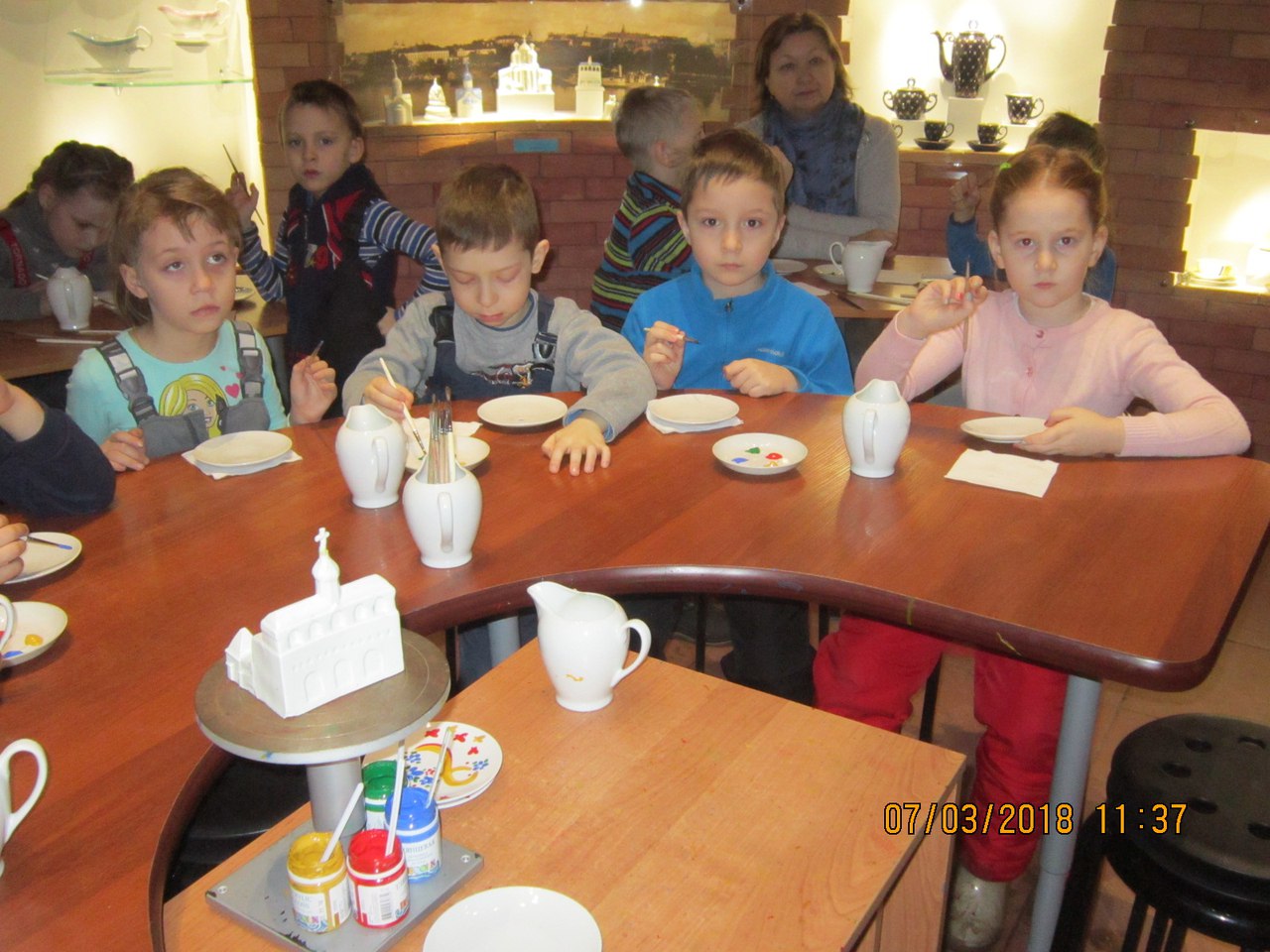 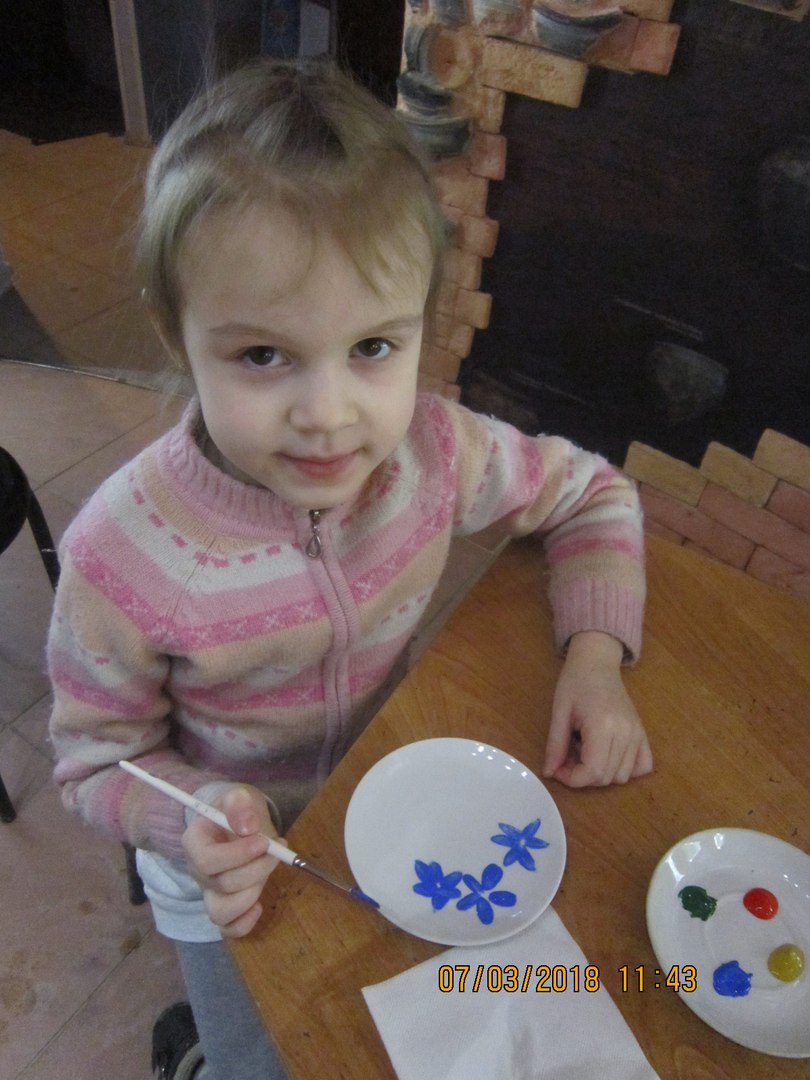 Экскурсия в музей древнего бытап.Крестцы
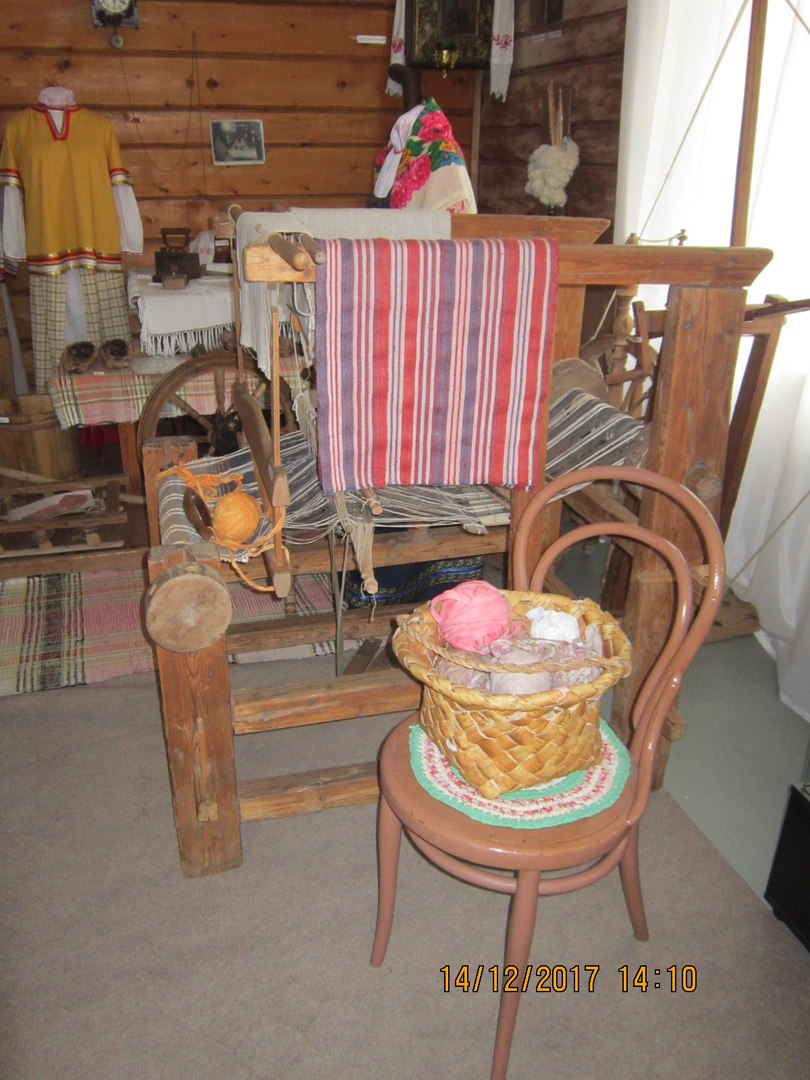 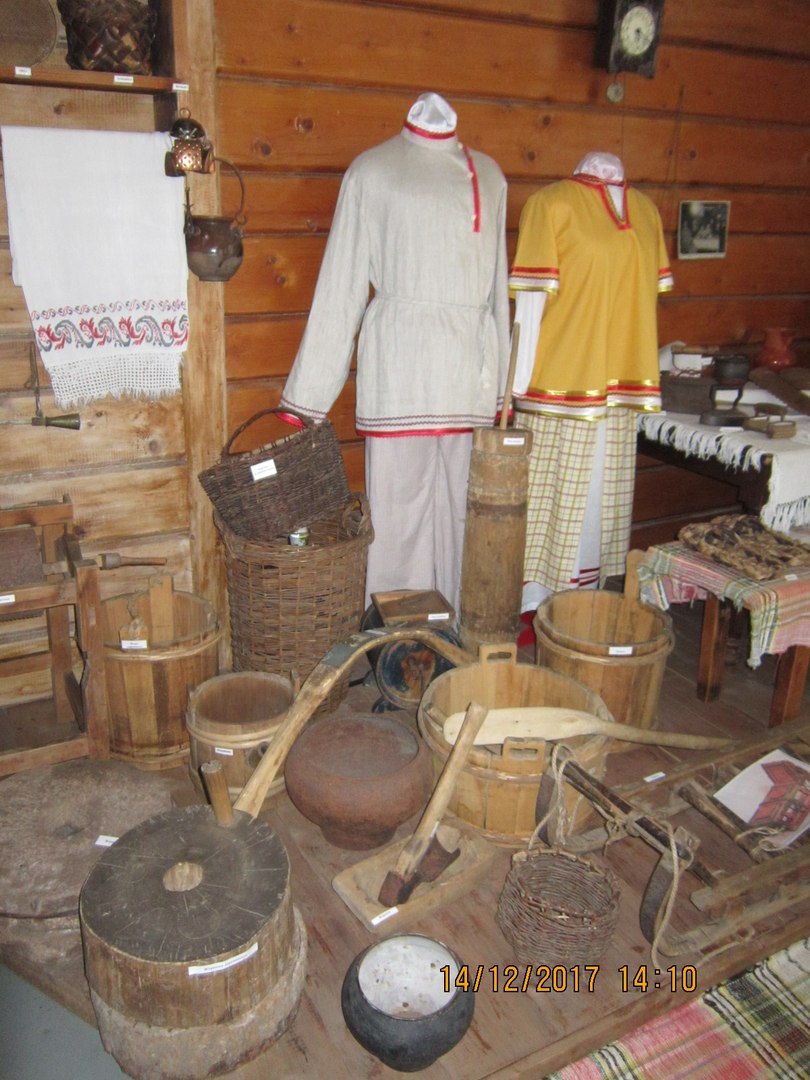 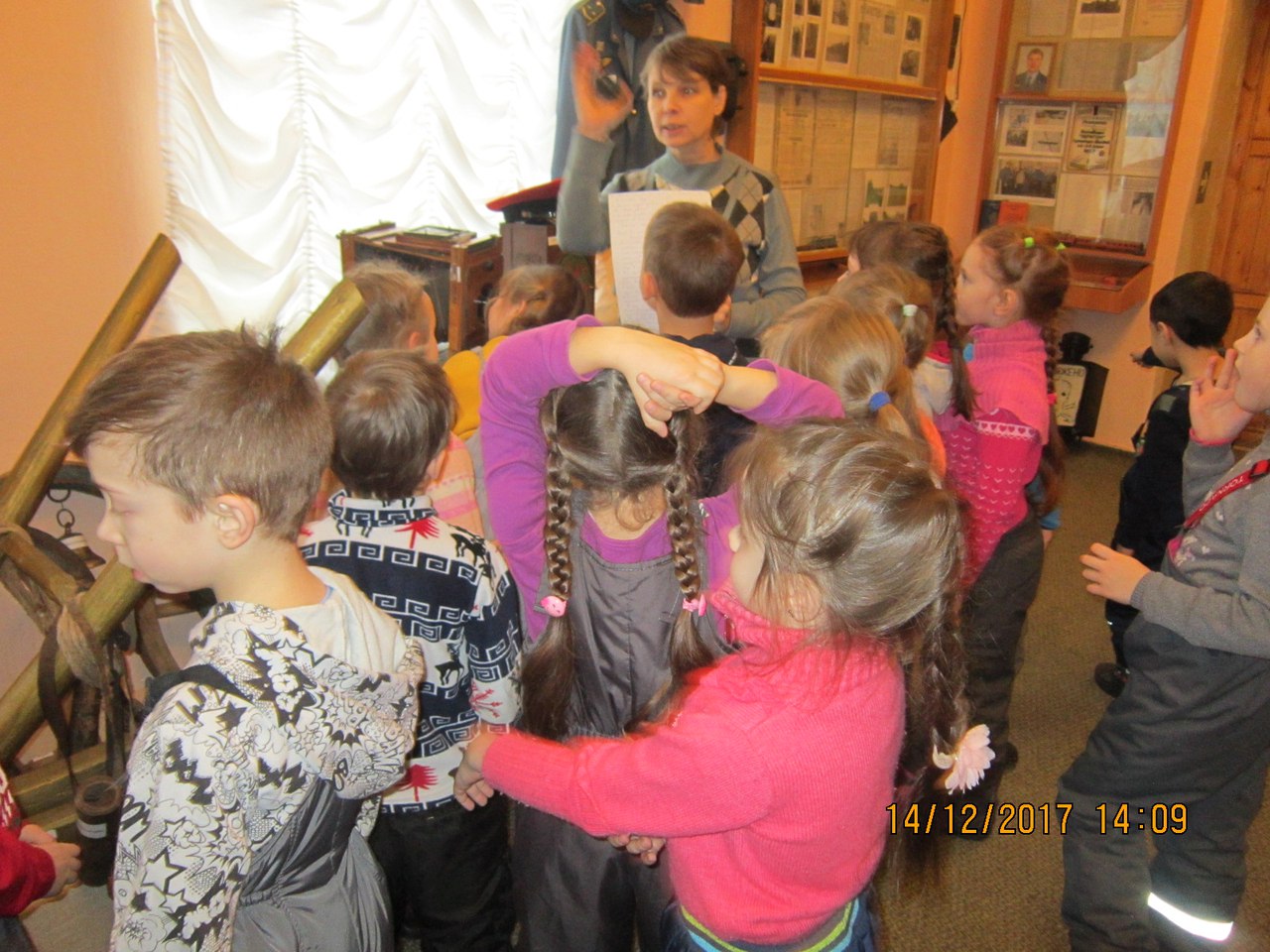 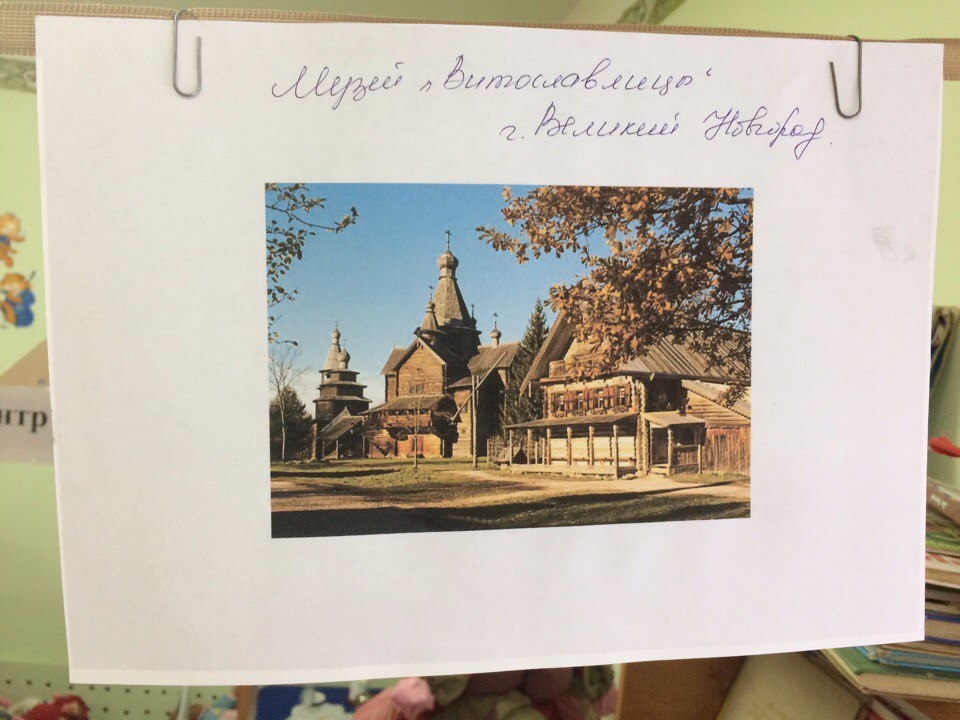 Музей «Витославлицы»
Музей земли Бронницкой
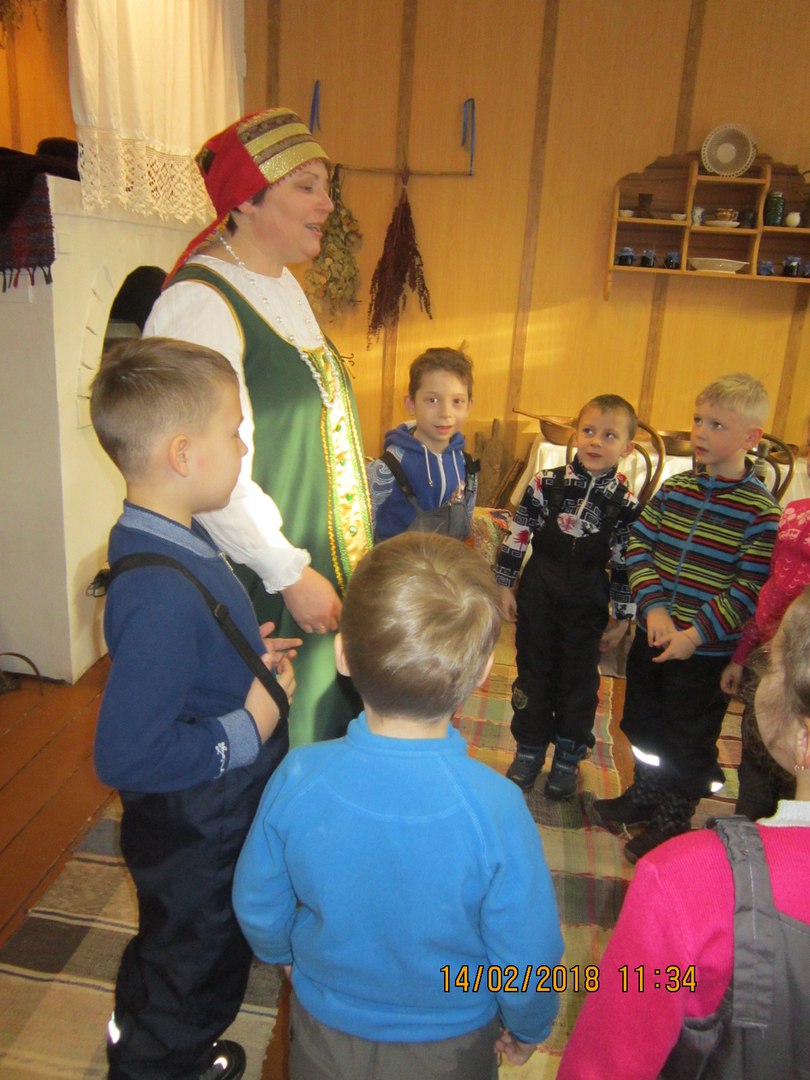 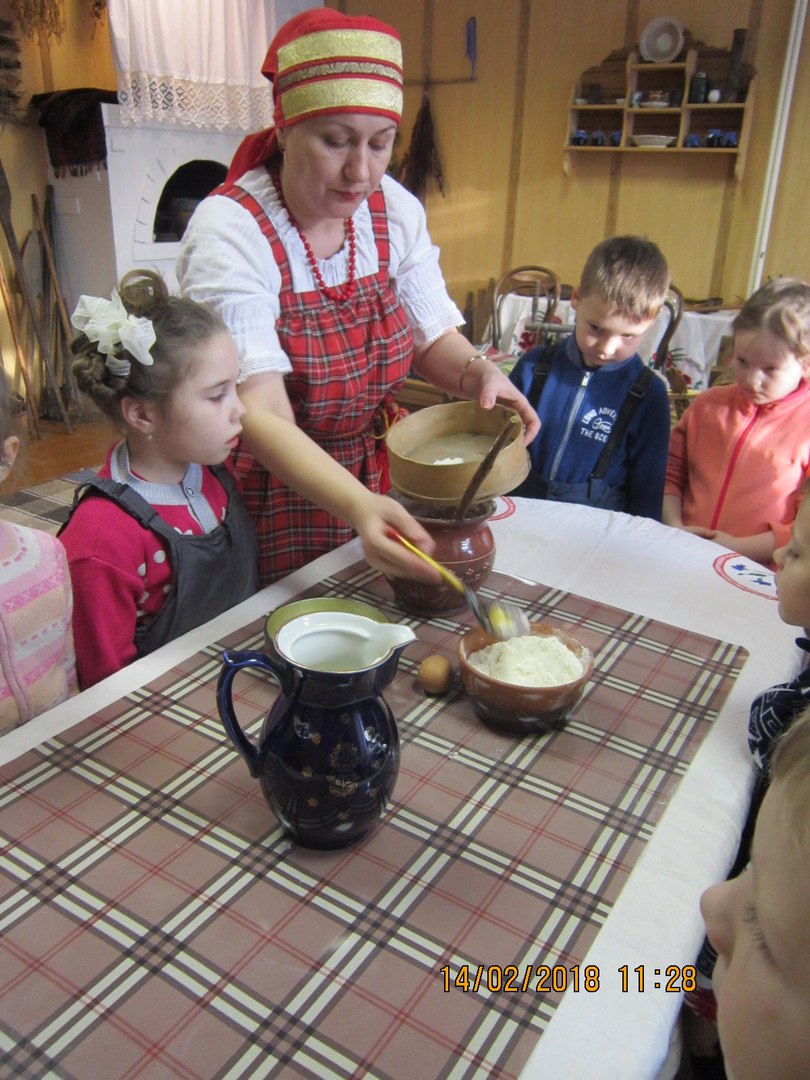 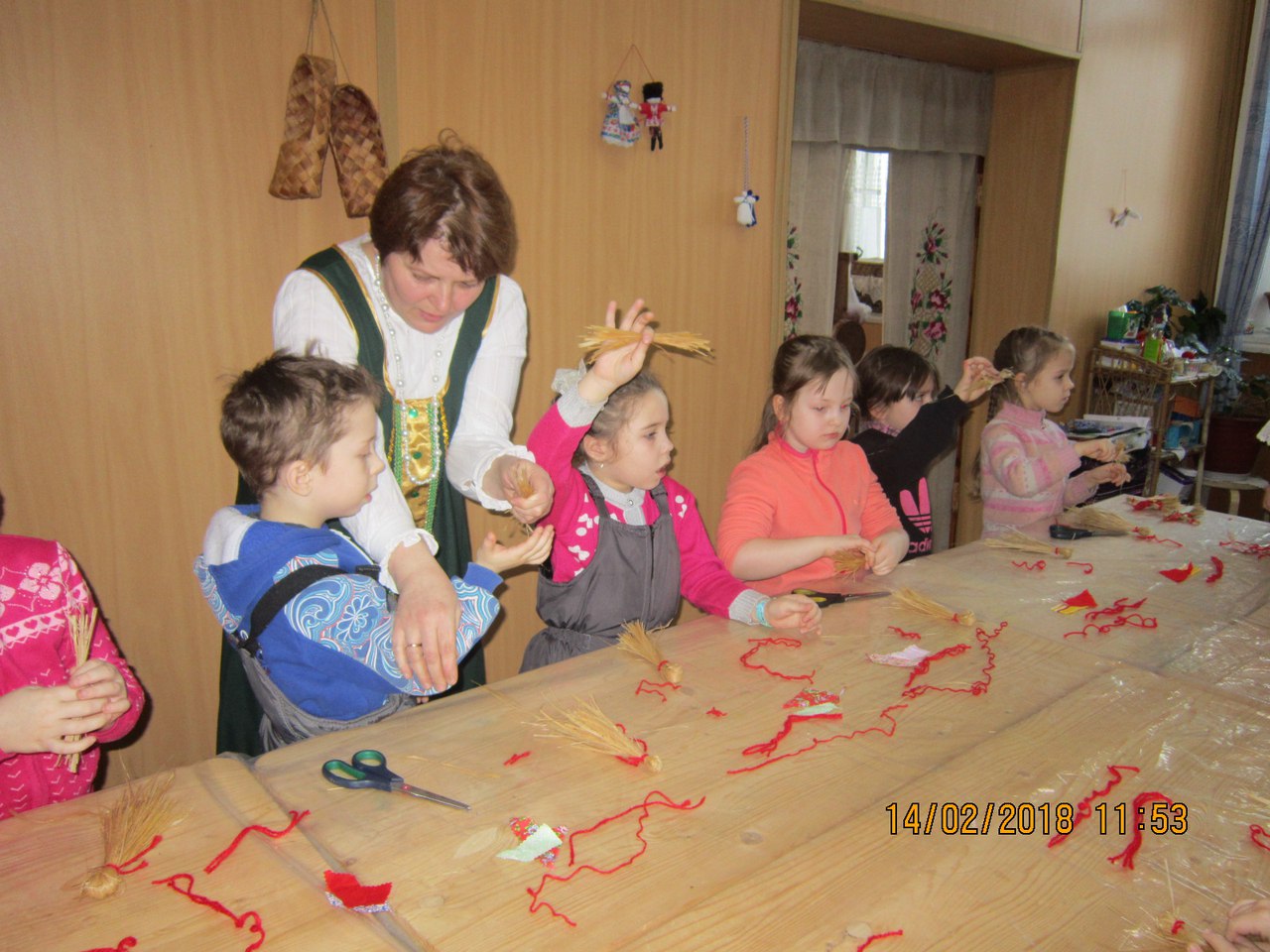 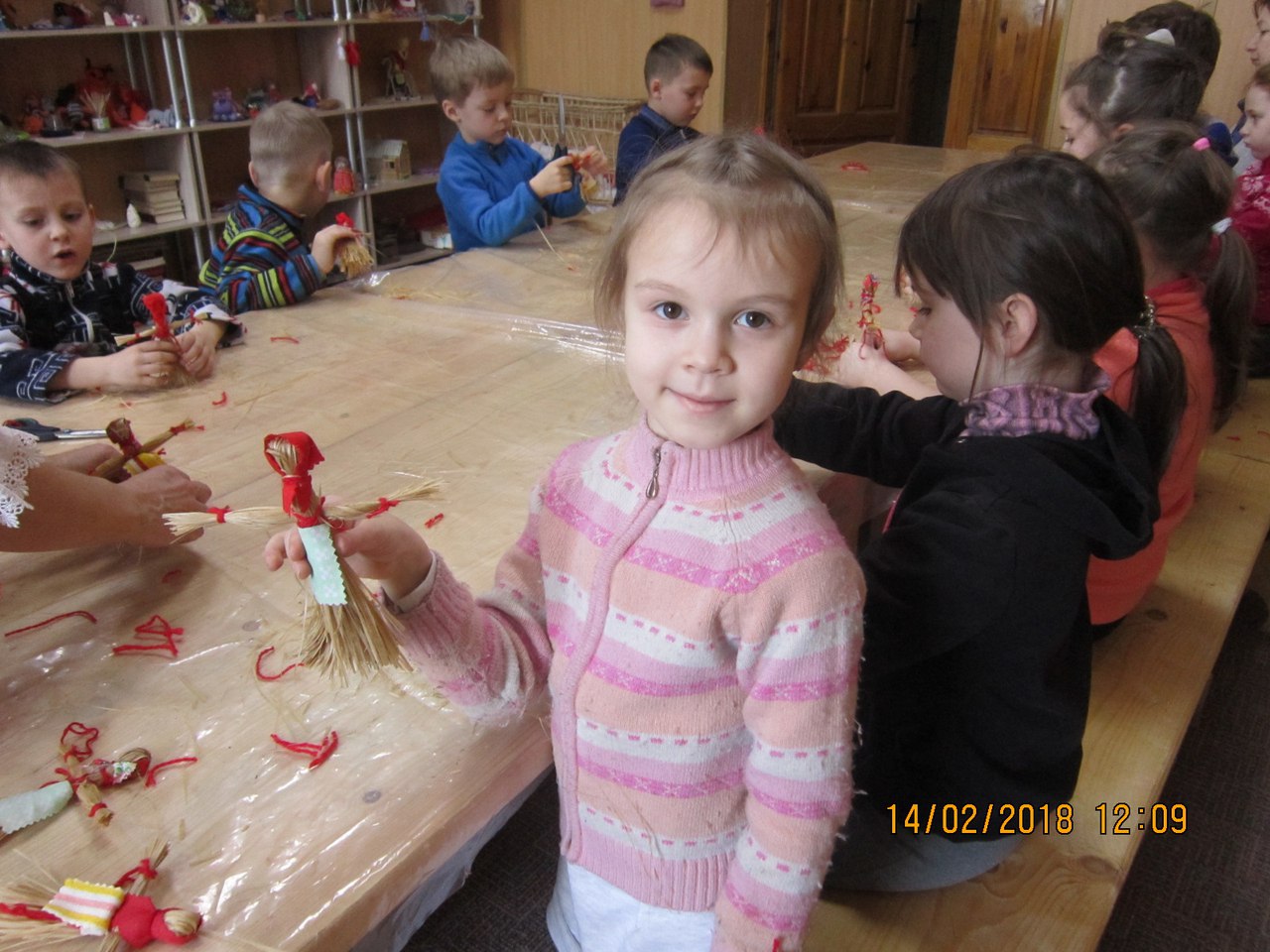 ПАМЯТНИК  «ТЫСЯЧЕЛЕТИЕ РОССИИ»
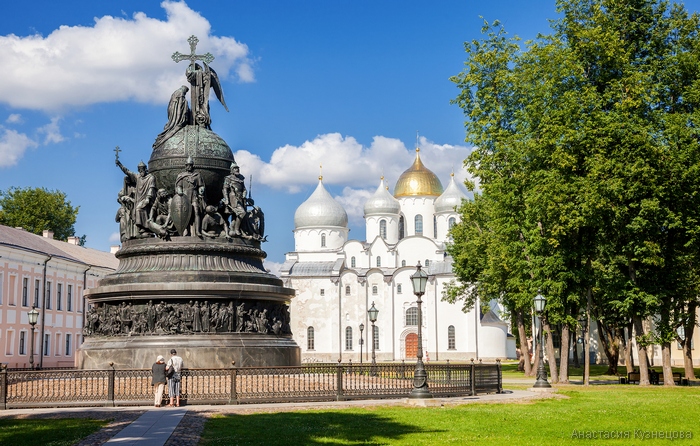 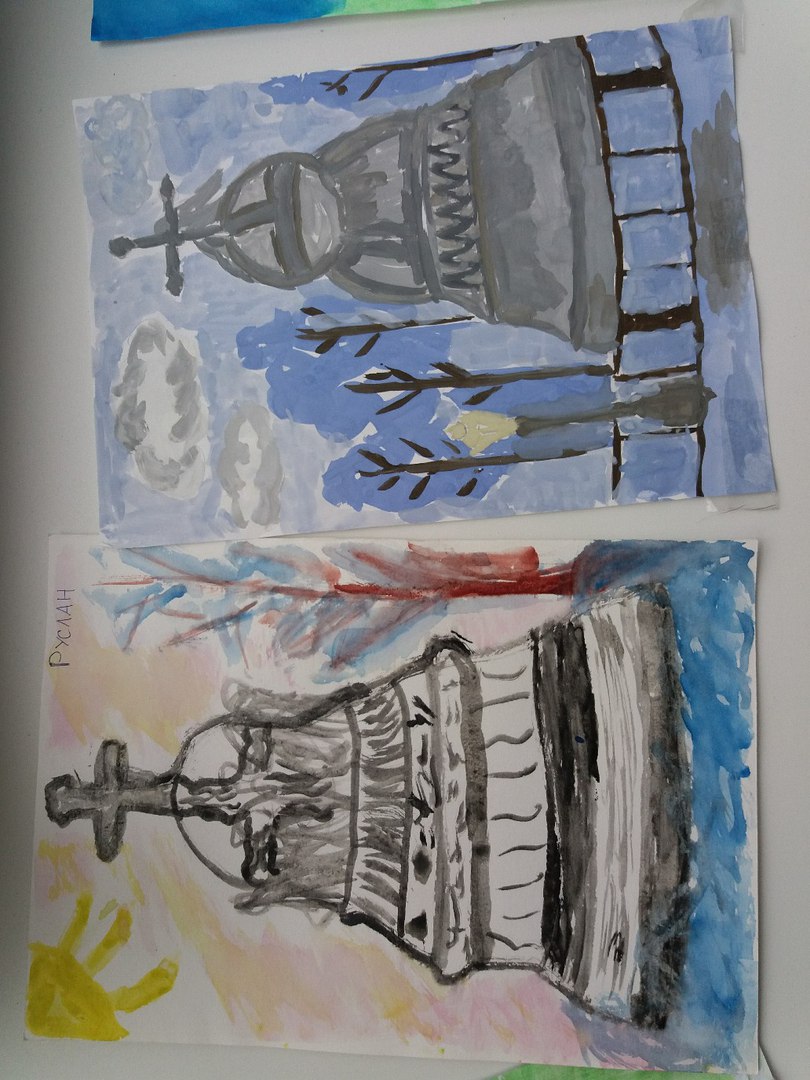 Путешествие в Парк живой природы
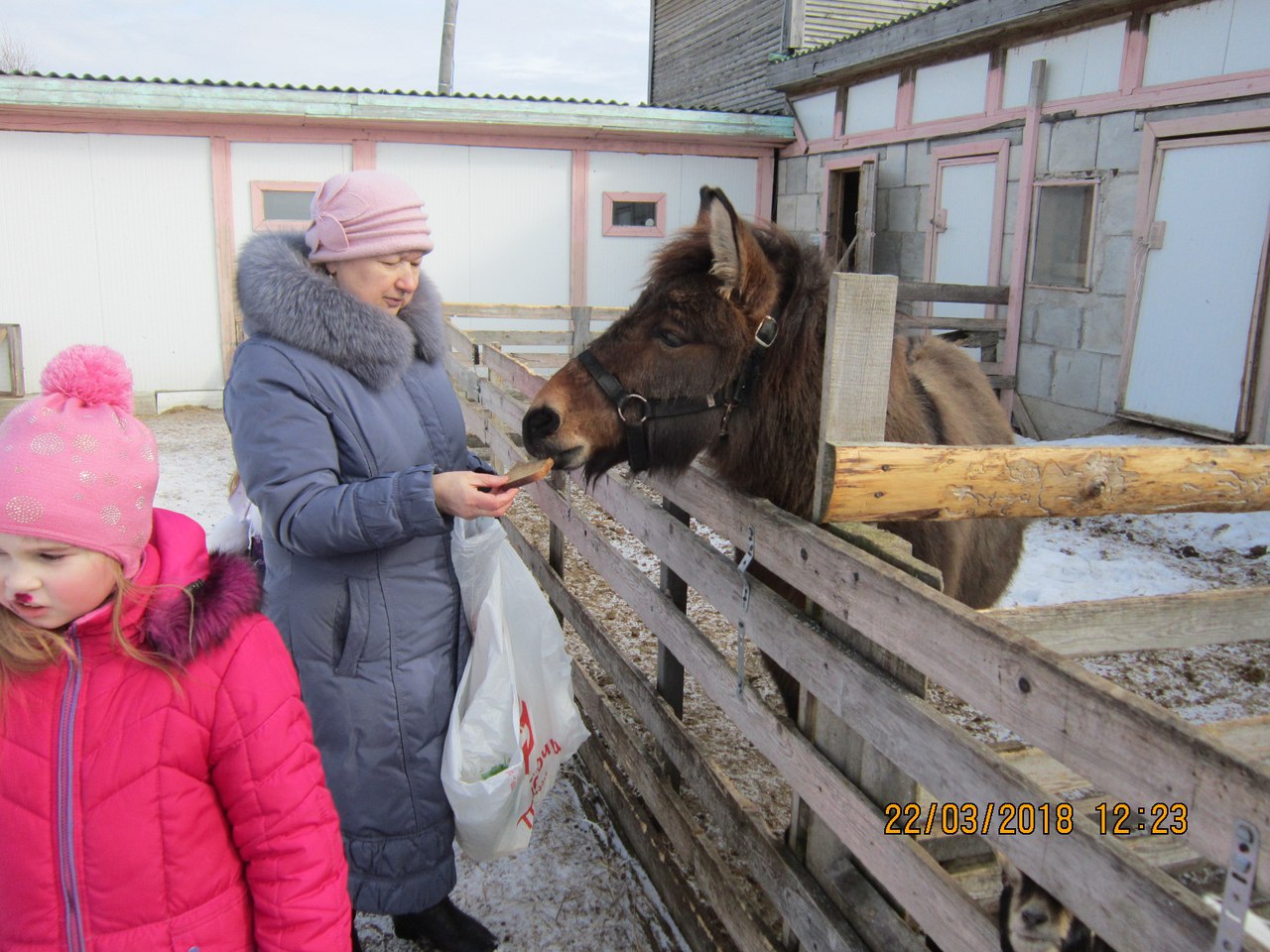 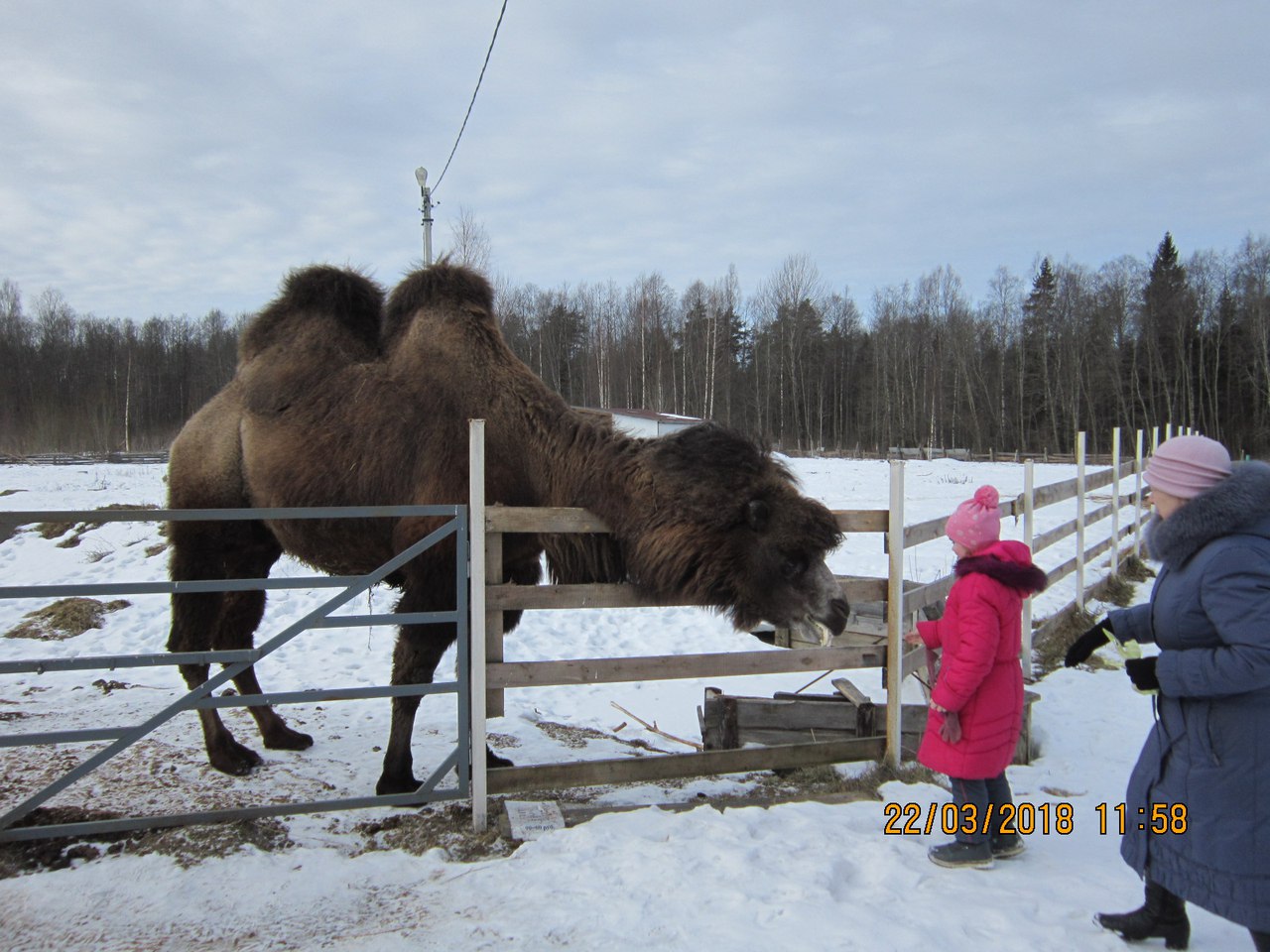 Экскурсия в Музей фарфоровой чашкип.Пролетарий
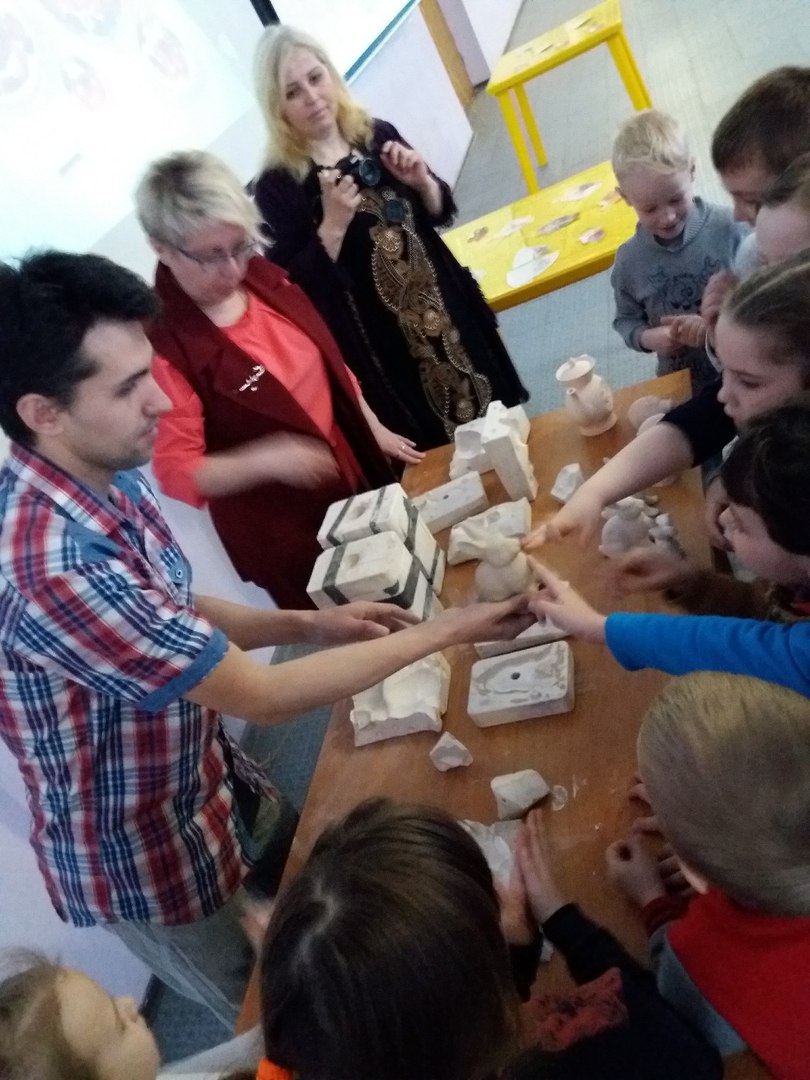 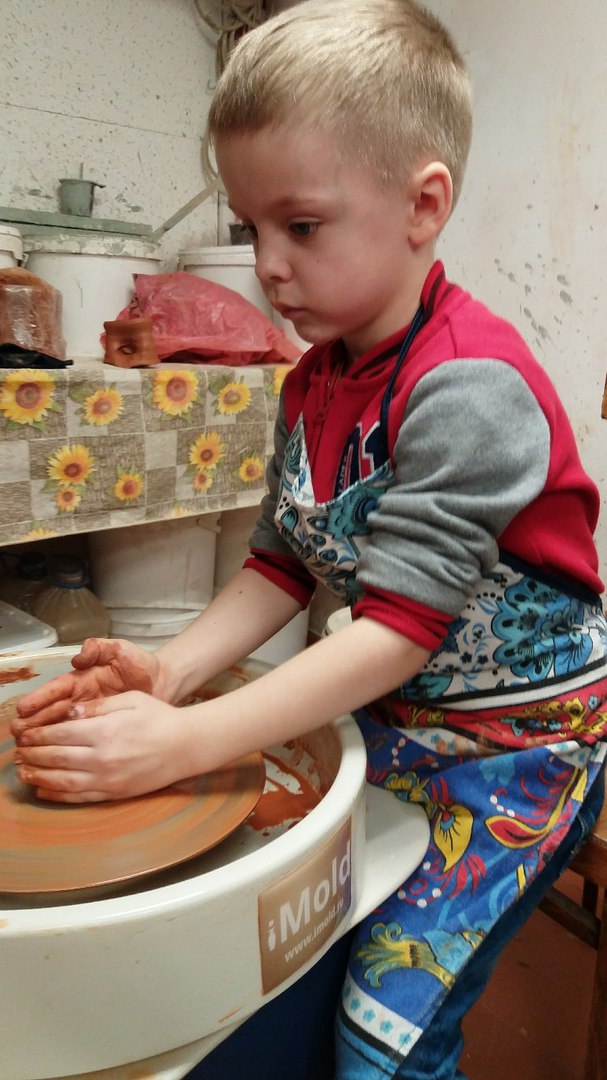 Экскурсия к памятнику Герасименко, Красилову, Черемнову
Экскурсия на теплоходе по реке Волхов к озеру Ильмень
Наш долгосрочный проект «Великий Новгород – малая Родина» завершился долгожданным путешествием на теплоходе «Садко» по реке Волхов. 
Ребята отправились  до озера Ильмень.
Закончилось путешествие праздничной дискотекой на теплоходе.
Спасибо за внимание!